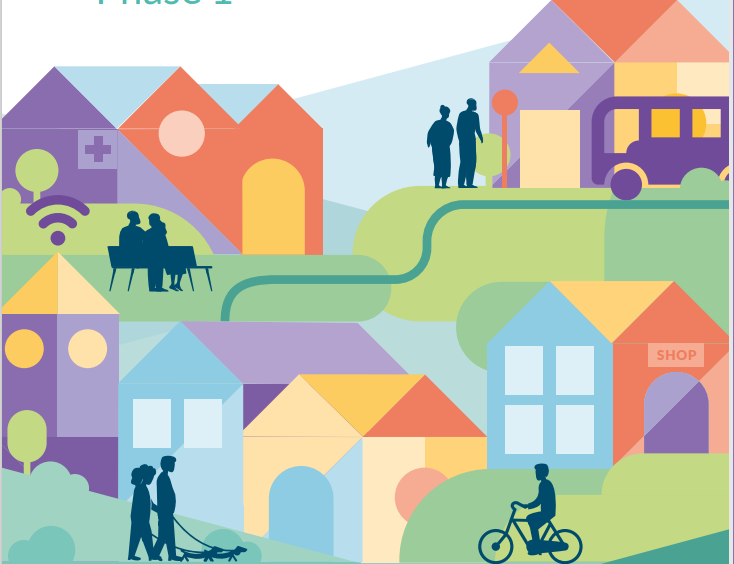 Healthy Age Friendly HomesProgramme
Marie Nolan
Regional Programme Manager,
West/ North-West Region
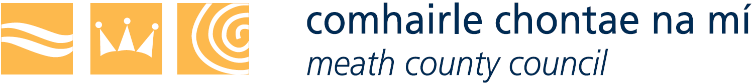 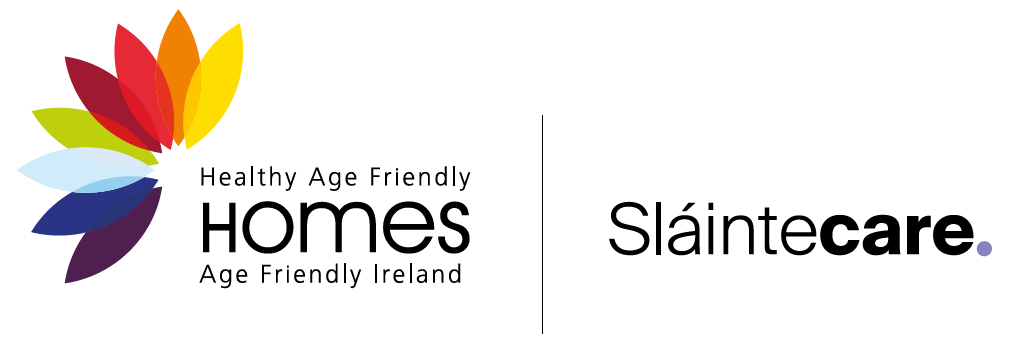 Healthy Age Friendly Homes Programme:
Context
New innovative way of working 
Free support coordination service for people age 65+ years
Programme is a collaboration/ tripartite agreement between the Department of Health and Department of Housing and Age Friendly Ireland
Programme funded by Department of Health and operated by Meath County Council on behalf of local authorities 
Key ethos of Age Friendly Ireland is the voice of the older person
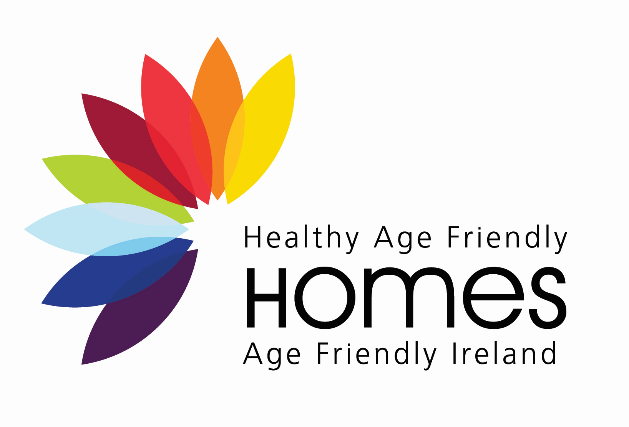 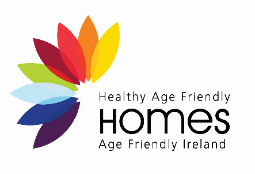 Healthy Age Friendly Homes Programme: 
Aims
1
3
Enable older people to continue living in their homes or in a home more suited to their needs
Be and feel part of their communities
2
4
Live with a sense of independence & autonomy
Support the avoidance of early or premature admission to long term residential care
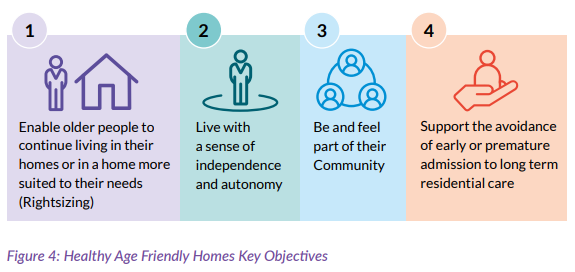 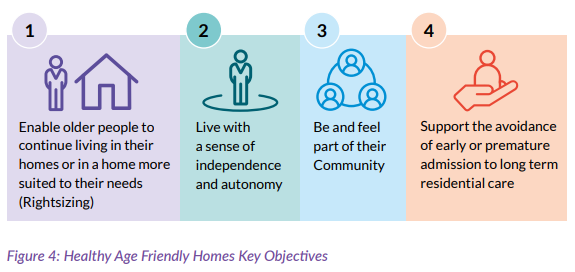 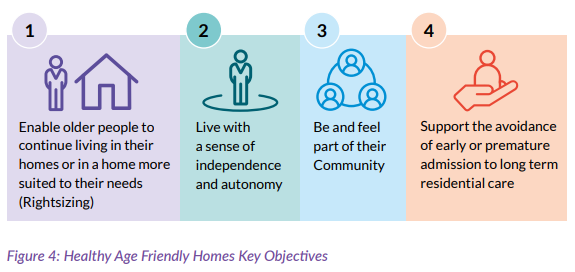 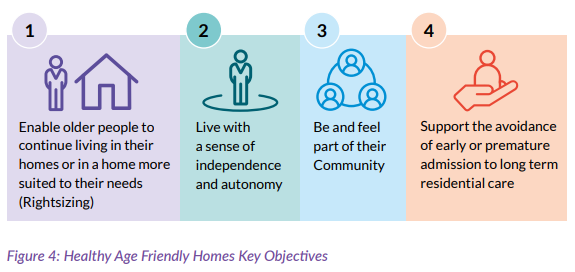 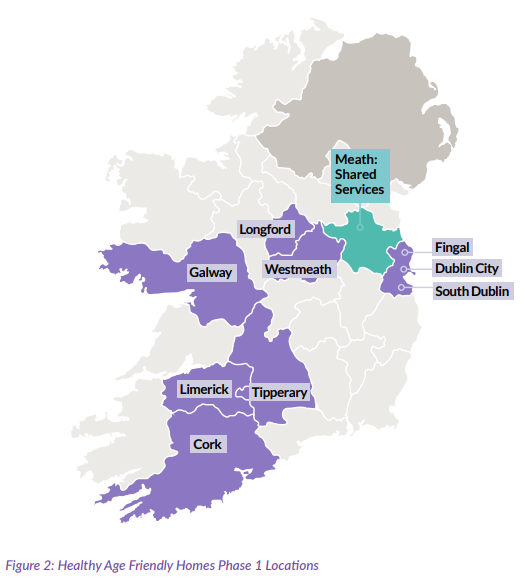 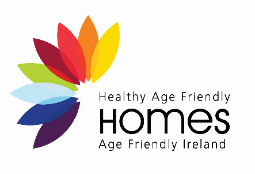 Healthy Age Friendly Homes: Phase 1 Locations
Phase 1: May 2021- 2023
Local coordinators based in 9 local authority sites
Role of 9 Coordinators:
Home Visits to people 65+years
Assessments (4 support domains)
Health, Housing, Community, Technology
Personal Plan for Support Service Access
Housing adaptation grants
Home energy improvements
Health appointments
Befriending or other community services 
Technology supports
Evaluation performed by Maynooth University, the details of which are presented in the Interim Report
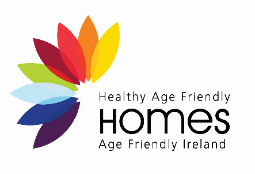 We are adopting a holistic person-centered approach
We will facilitate by:
Providing Information
Signposting to supports
Facilitative processes “handholding”
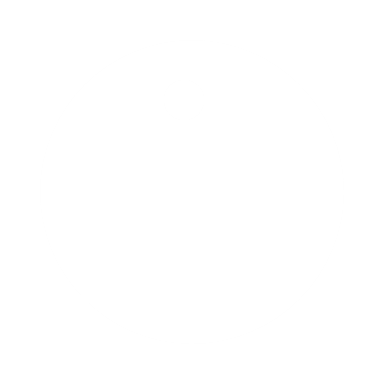 Implement Actions
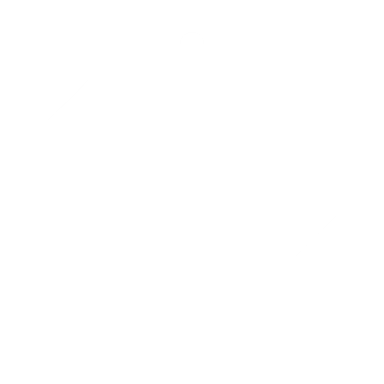 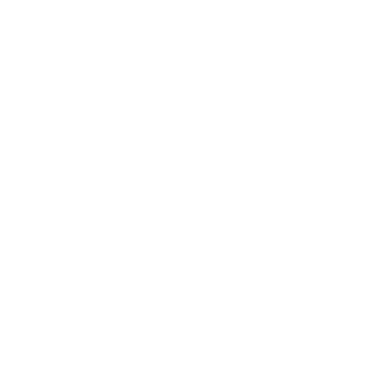 Track Progress
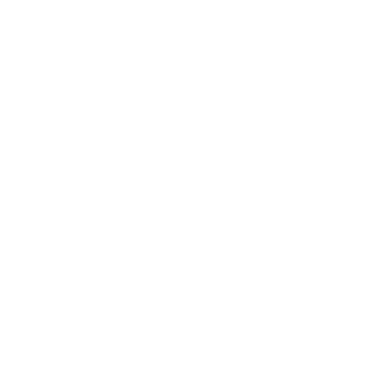 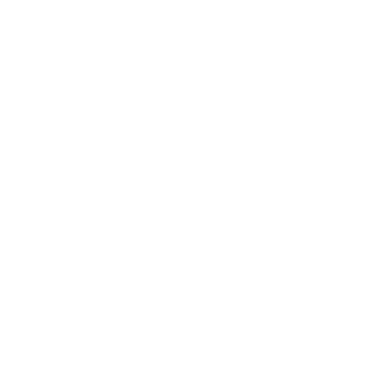 Enable & Empower Older People
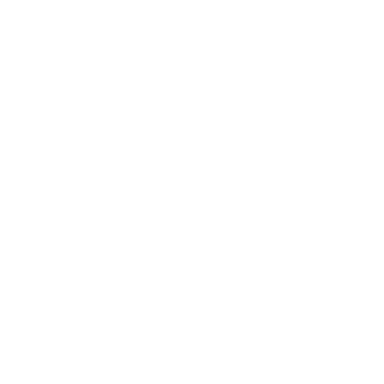 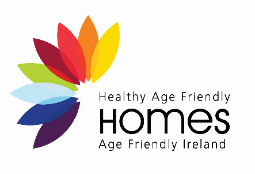 Referral Pathway
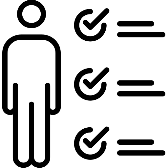 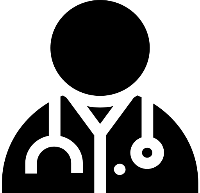 Self Referral
Community Groups
General Practitioners
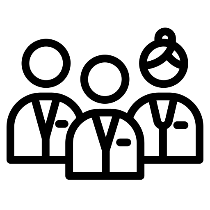 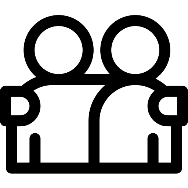 Family | Friends
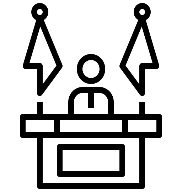 Elected Representatives
Local Authority Staff
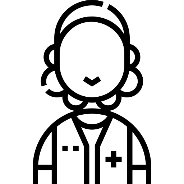 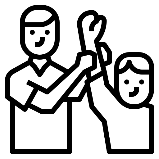 Occupational Therapist
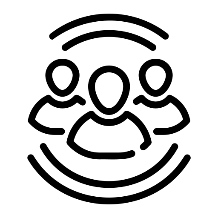 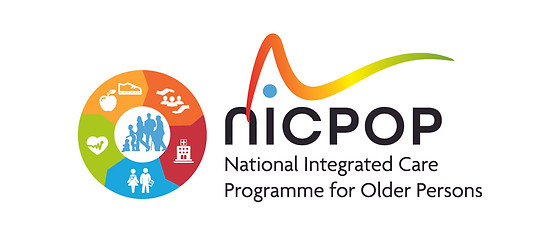 Public Health Nurse
Phase 1: Referrals
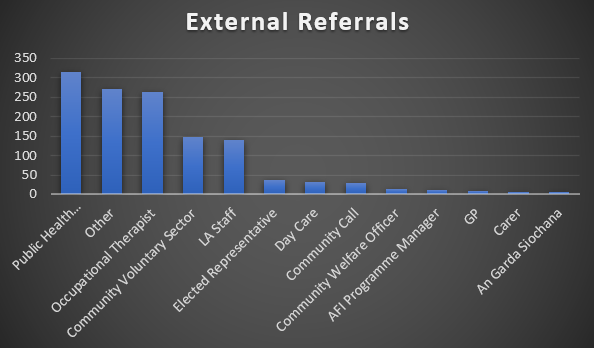 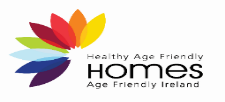 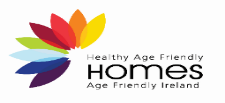 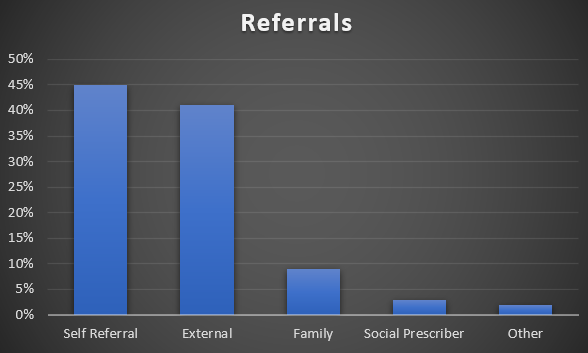 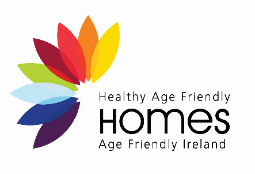 Top Three Supports per Domain
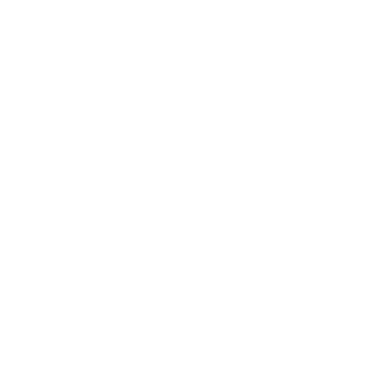 Housing
Housing Adaptions
Maintenance
Rightsizing
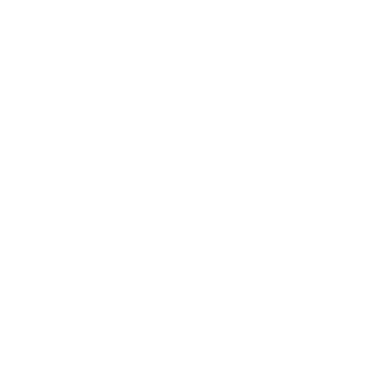 Health
Public Health Nurse
Home Help
Meals on Wheels
Community |
 Social
Befriending
Library Services
Community Group
Carbon Monoxide Alarm
Technology
Personal Alarm
Fall Detector
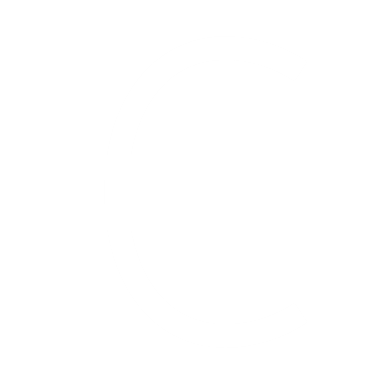 Finance
Fuel Allowance
Pension
Social Welfare
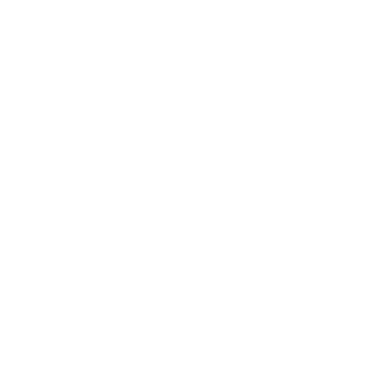 Home Energy Assessment
Energy Warmer
 Home
Energy Information
SEAI Grants
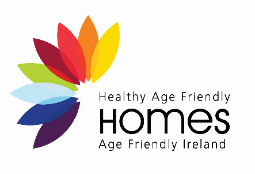 Phase 1: Housing Supports | Data Breakdown
Other:
Maintenance; rightsizing, 
HAP;
decluttering
Breakdown:
Grants 	1,619	27%
Finance 	374	6%
SEAI	 	927	16%
Other	 	782	13%
SEAI: 
497 Energy Assessments; 
430 Warmer Homes 
& Grant Info
Total		 3,702
Finance:
Fuel Allowance; Social Welfare
[Speaker Notes: So what we are looking at here is the breakdown of the Housing Supports, the percentages are based on the overall supports rather than the percentage of Housing, you will see the Grants…………..
We can see that Housing is 40% overall when you take the grants at 27% and other at 13%
I am proposing that we now move from the 4 existing Domains to six Domains Technology 15%, Community 11%, Health 12%, Housing 40%, SEAI 16% and Financial 6%. If any wants to come in here and let me know your thoughts on this move from 4 to 6. I think it is a good addition from the climate sustainability point of view and we are seeing an increase in the need for financial supports so to capture this and report to the group would be beneficial.]
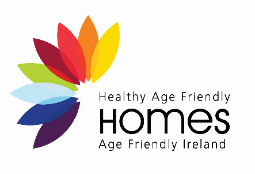 Strategic Partners
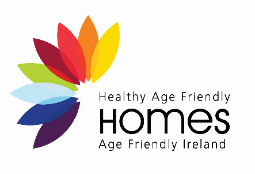 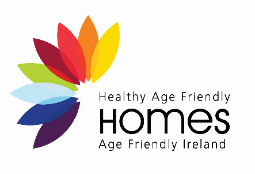 Strategic Partners
Up to €1.5m annual funding stream agreed. 
Home Energy Assessments for Participants of HAFH
Fully inform Older Person in determining works and grants
SEAI
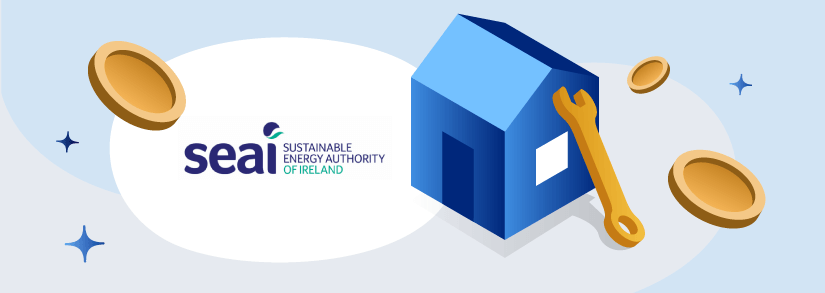 Procure Services to facilitate the provision of Technology Assistive Devices
Additional Sláintecare funding agreed to provide PanPan Watch and Age Friendly Tablets with 2-year monitoring, subscription and data free of charge to over 320 Participants of HAFH
Tunstall Emergency Response
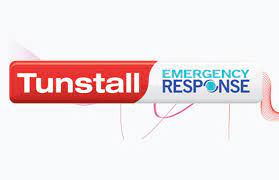 Service Mapping Tool Developed
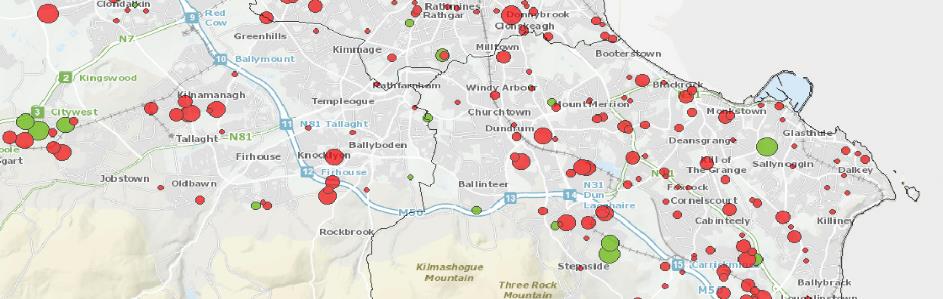 Comprehensive service map for wider scale use
Identifying services for participants
Gap analysis & Trends
Population mapping and analysis
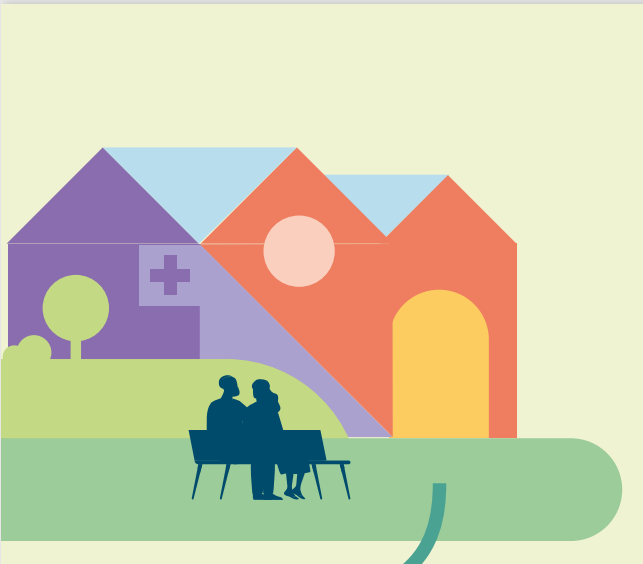 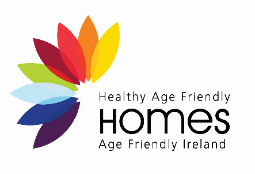 Successes of HAFH Programme
Innovative support coordination service 
Cross-governmental support, touches on many policy priorities 
Programme provides a integrated, person-centred, holistic service
Enables older adults to ‘Age in Place’
Enables improvement of the housing stock
Increased longevity of tenancies
Enables compliance with climate commitments
Service is cost-effective and efficient
Increase in early discharge from acute hospitals
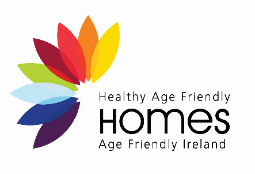 Phase 2
2023+
Phase 1
2021-2023
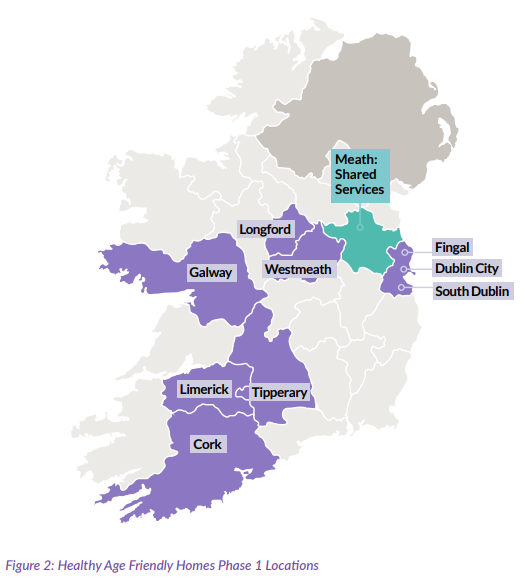 44  Local Coordinators
6 Regional Managers aligned to the new Regional Health Areas
16 Admin Support Team based in AFI Shared Service Offices Kells, County Meath
Area F – 10 Coordinators
Regional Role West/ North-West
Sligo-1 
Leitrim – 1
Mayo– 2
Galway City & County – 3
Donegal– 2
Roscommon– 1
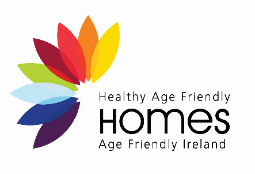 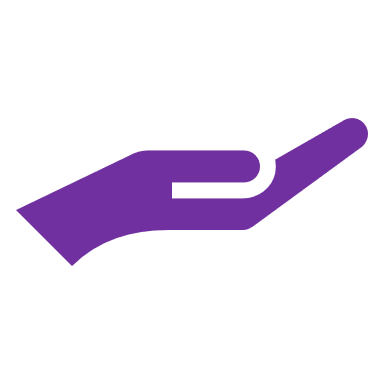 National Rollout: Aims
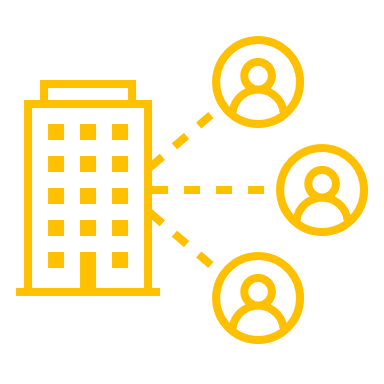 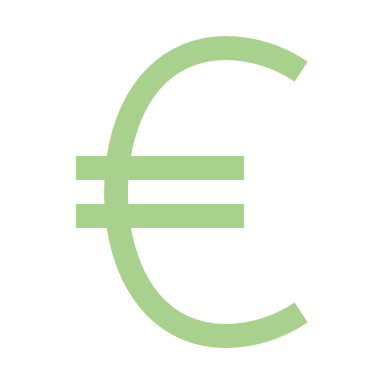 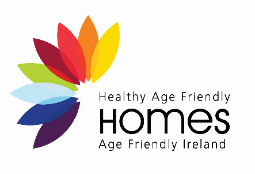 Phase 2: National Rollout – Expected Outcomes
Potential reach of c. 10,425 individuals annually
1 Co-ordinators allocated Roscommon County Council 
Cost of potential savings €439 per participant vs. approx. €82,000 (annual cost of nursing home)
* 52 Weeks per year adjusted to account for 30 Days AL and Bank Holidays
** Total weekly visits (7) by Co-Ordinator x 44 weeks 
*** 15,400 divided by 1.3 (mean average visits)
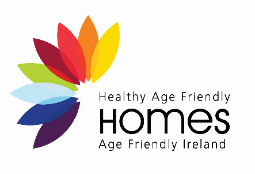 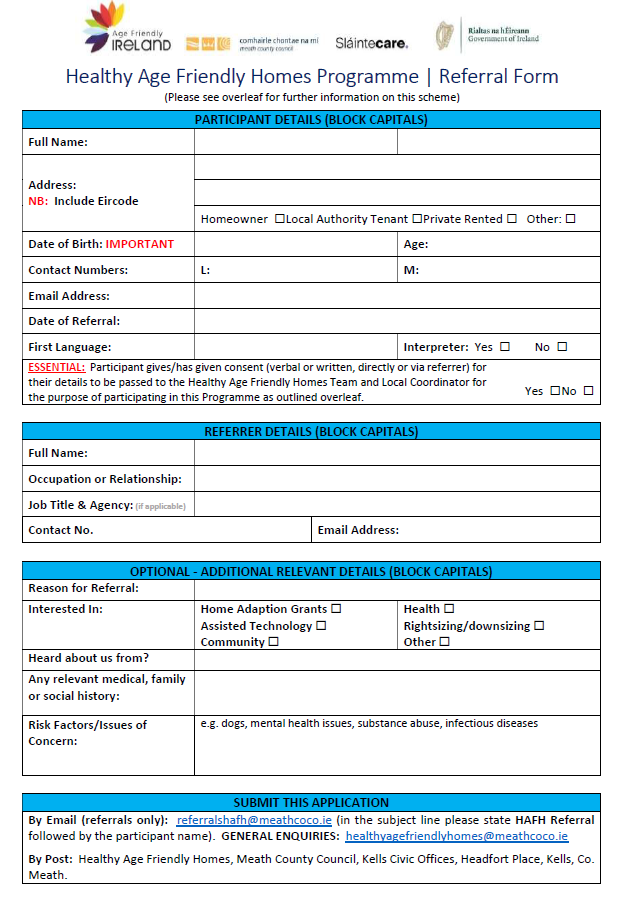 Phase 2: Referrals
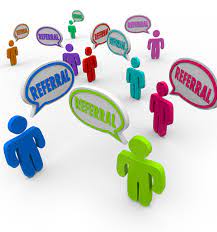 Key Information 
Background
Referrer Details
Participant Details
Participant Consent 
Additional Information
How to Make a Referral
Complete the form
Send by email/post to Admin Team in Head Office 
Once referral received and the local coordinator is in-place, we will begin scheduling home visits
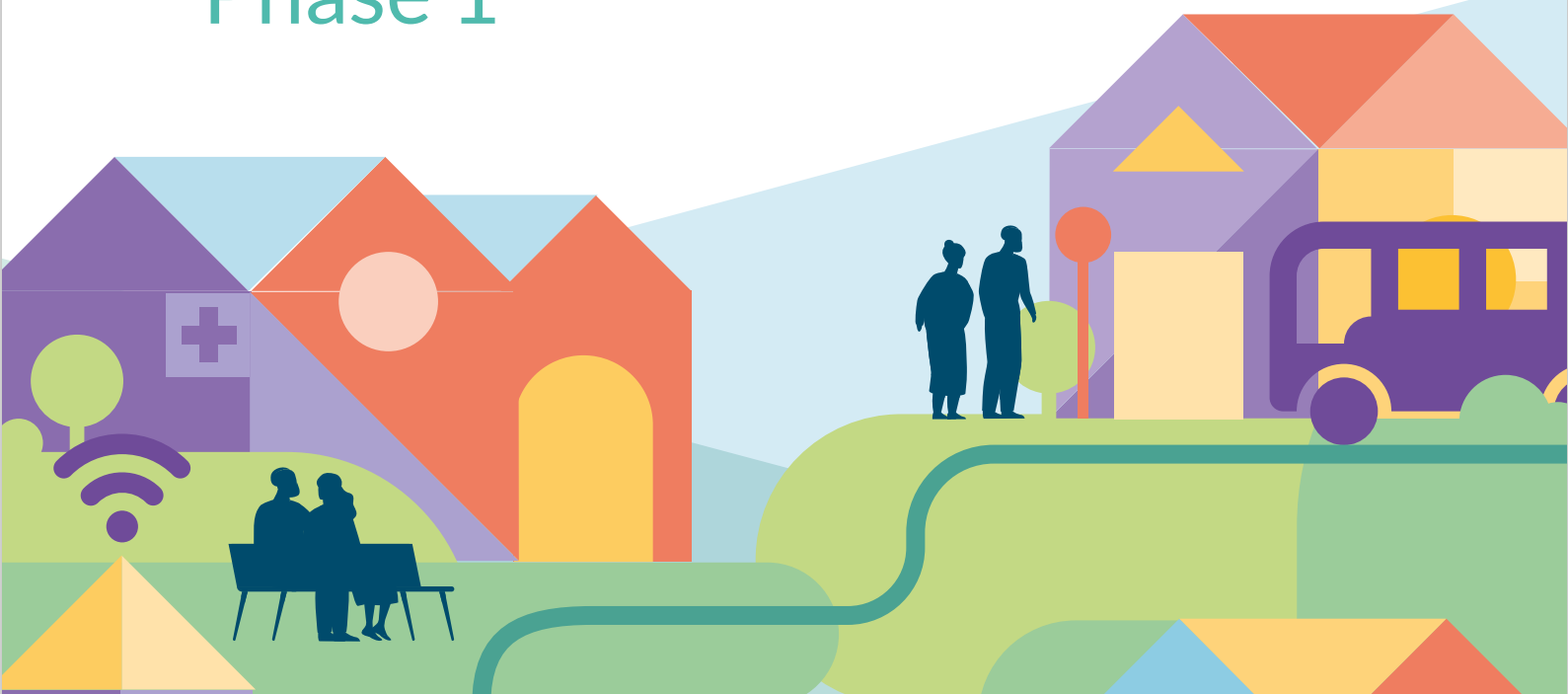 Thank You!Marie Nolan Healthy Age Friendly Homes | Regional Programme ManagerM: 085-8503869 | E: marie.nolan@meathcoco.ie
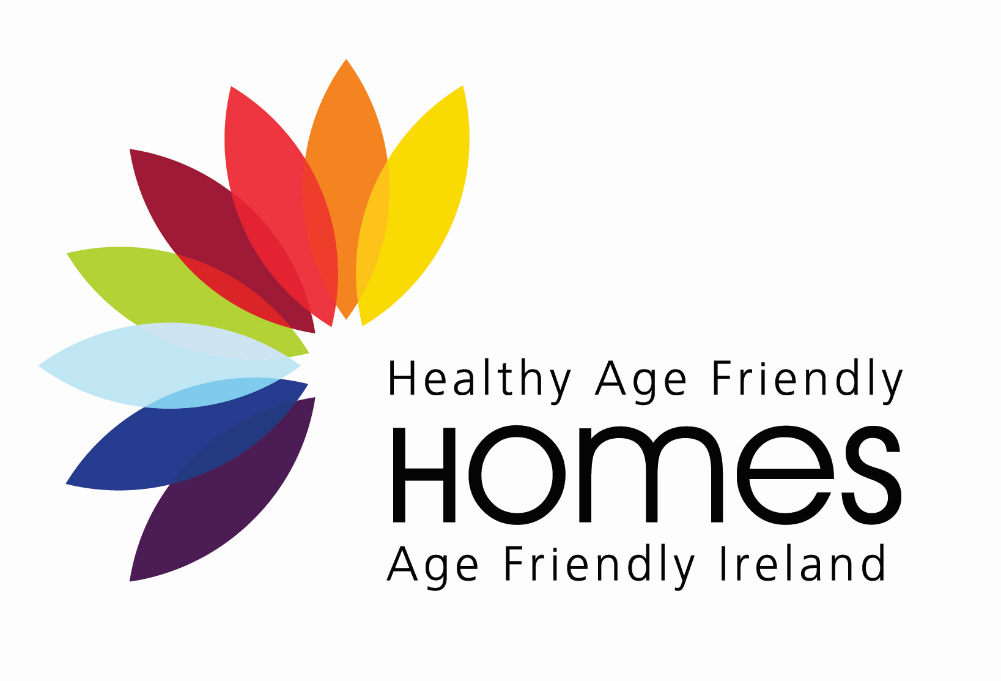 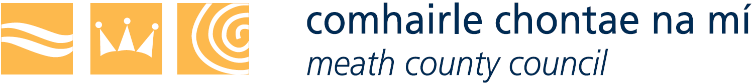